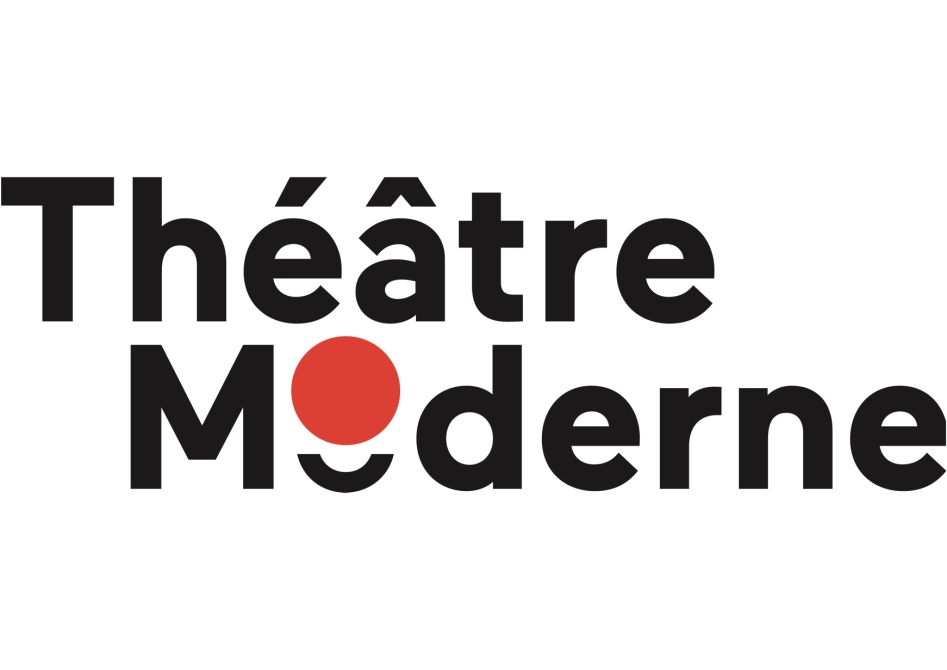 Présentation Théâtre Moderne
www.theatremoderne.com 
09 81 95 54 61
06 82 35 79 69
PROGRAMME
1
4
Votre contexte et vos attentes
Approche : Outils théâtraux et comportementaux
2
Théâtre Moderne, et moi
5
Autres interventions : Théâtre d’entreprise et médiation
Nos formations: déroulé pédagogique, formules et lieux
3
6
Annexes : références, liens, coaching, médiation
Licence en marketing et master à l’escp (paris, berlin, oxford, tunis, vientiane)
Diplômé de l’école internationale de théâtre et de l’école de clown
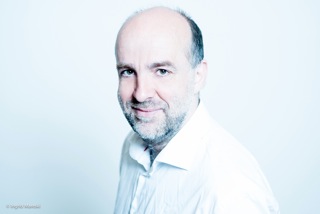 Istvan Van Heuverzwyn
FORMATEUR CERTIFIé ICPF
FORMATEUR
MENTOR INGénierie de formation
Formation à l’école de la médiation avec cnv
UNE EQUIPE INTERNATIONALE
12 coachs
Quadruple qualification
Concepteurs et animateurs
Comédiens et metteurs en scène, spécialistes de la communication non verbale
Formateurs en management et comédiens
Coachs
5 langues
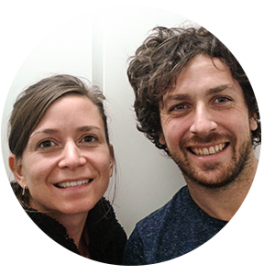 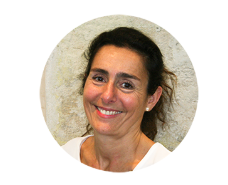 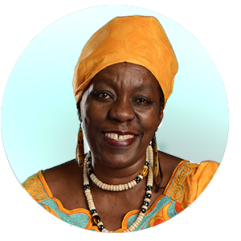 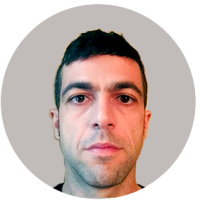 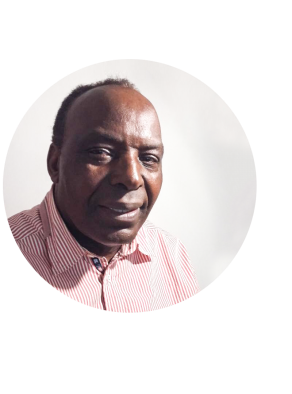 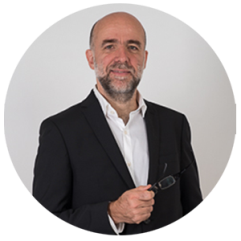 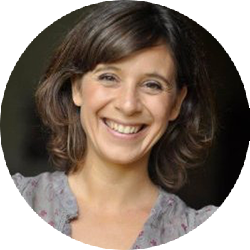 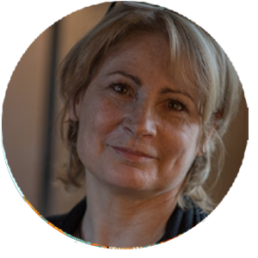 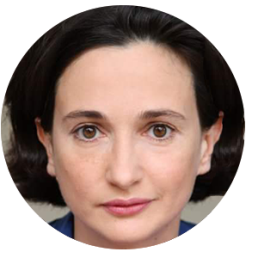 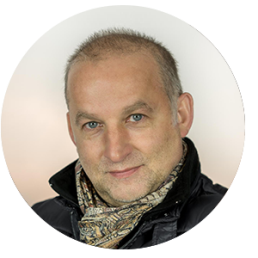 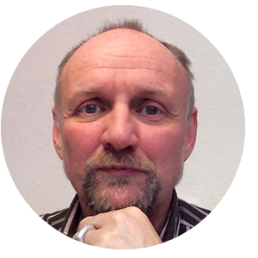 Vous propose
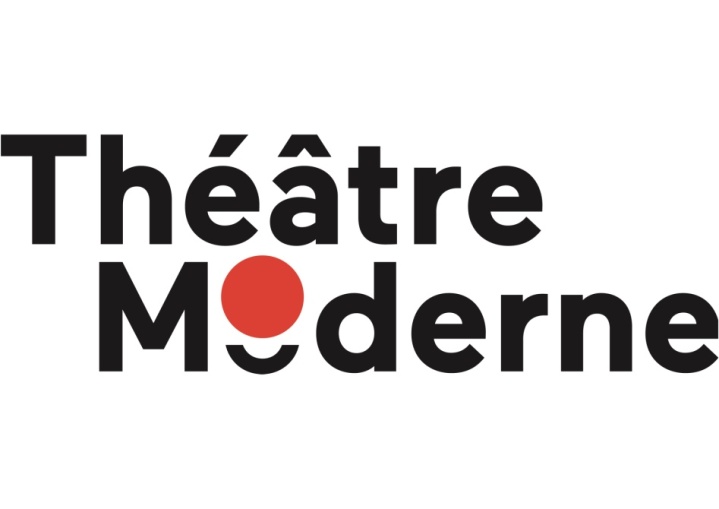 1
3
L’événementiel
Le coaching
4
2
La médiation
Les formations
FORMATION EN COMMUNICATION
CNV Module 1 – La relation à soi
CNV Module 2 – La relation à l’autre
CNV Module 3 – La pratique du dialogue et ses défis
Communication bienveillante et intelligence émotionnelle
Stage clown et communication bienveillante
Gratitude, appréciation et pensées positives
La gestion du stress
La gestion des conflits
La gestion des émotions
Prendre la parole assertive et interactive
Story-telling
Communication non-verbale
Art du rire au service de la qualité de vie au travail
FORMATION EN MANAGEMENT
Coaching
Leadership émotionnel
Animer une réunion 
Risques psycho-sociaux
La cohésion d’équipe
Le théâtre d’entreprise
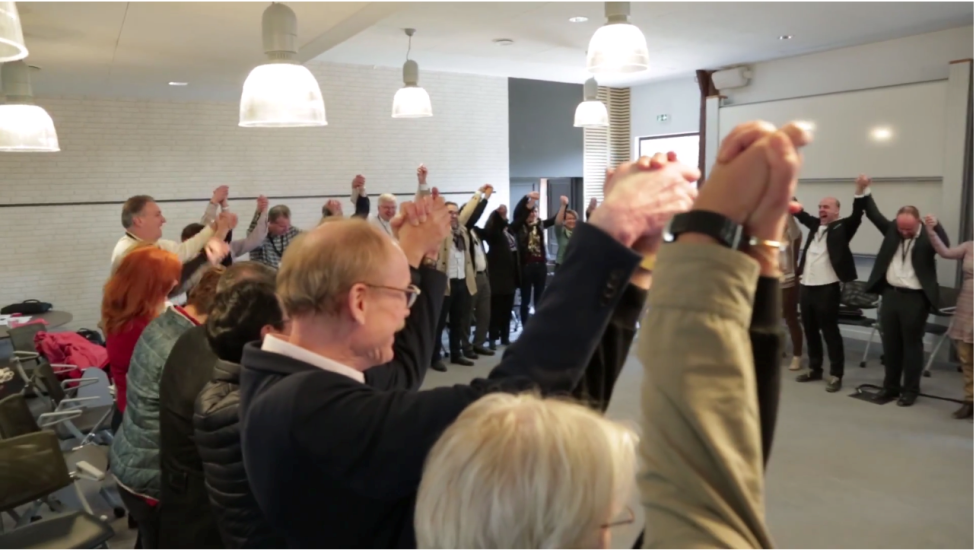 DIVISION DU STAGE THEORIE-PRATIQUE
FORMULES EN GROUPE DE 6 A 8 PERSONNES/EN COACHING INDIVIDUEL
Option suivi piqûres de rappel
¼ mois – ½ à 1 journée

Le coaching
6/12/18 séances de 3 à 4 heures

Les formations Niveau 1 & 2
2 jours + 1 jour 3 semaines après
LIEUX DE FORMATION
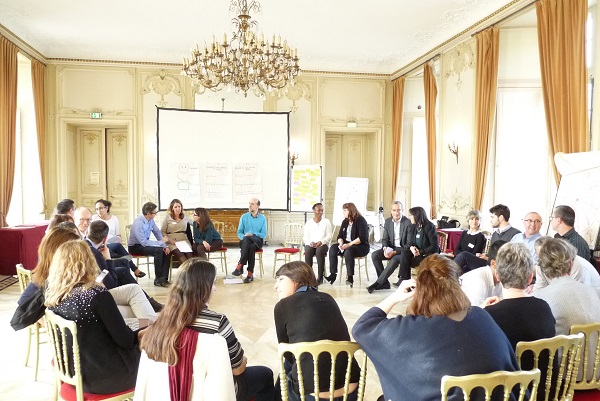 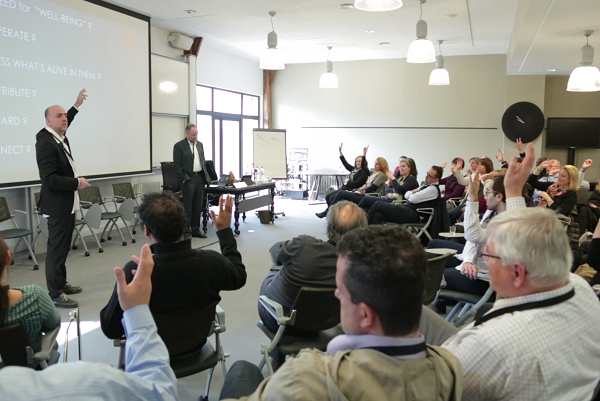 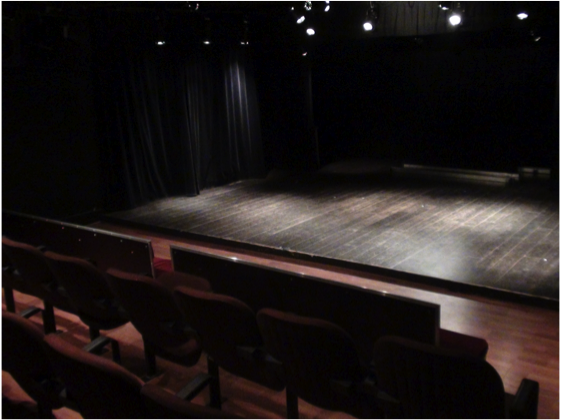 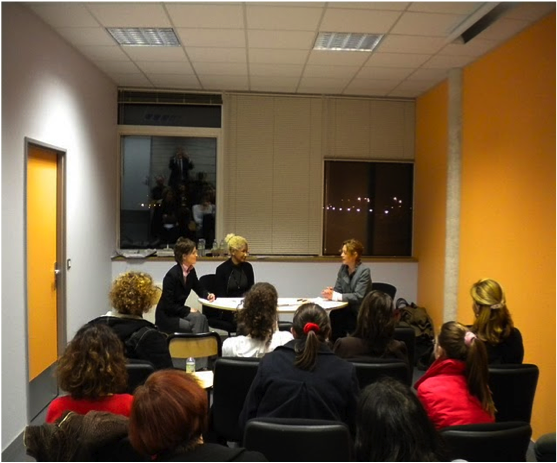 DOUBLE APPROCHE
Approche managériale






Approche comportementale
Pensées
Expression
des sentiments
Besoins fondamentaux
Demande d’actions
QUELLE EST L’IMPORTANCE DANS LA COMMUNICATION?
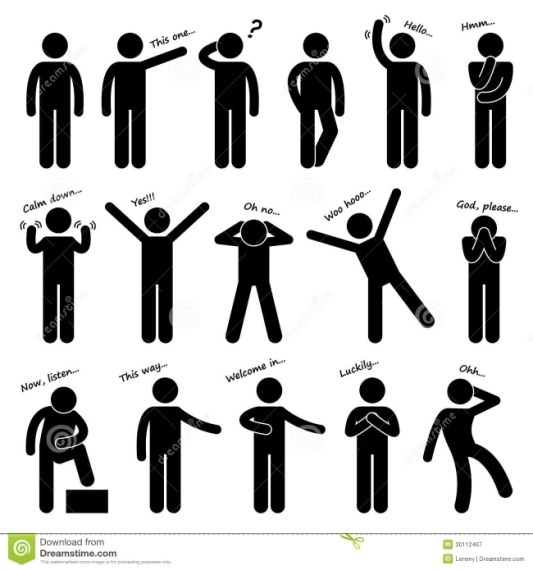 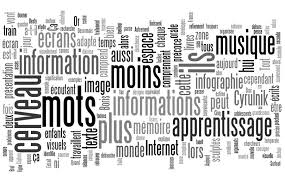 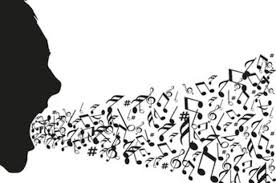 LE CERCLE DE LA COMMUNICATION
7% Mots
55% 
Mimiques, gestes
Expression du visage, des yeux
38%
Voix
Intonation
Albert Merhabian
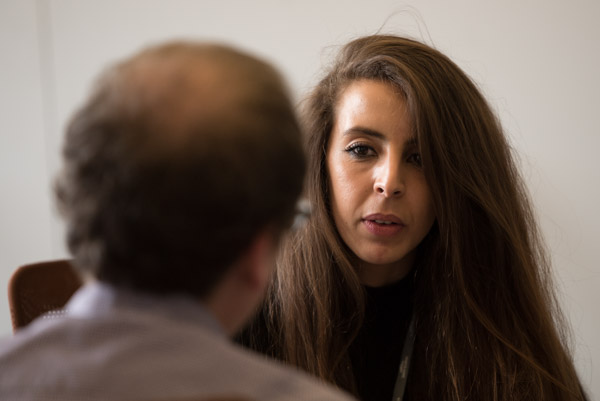 Problématique de chaque participant abordée
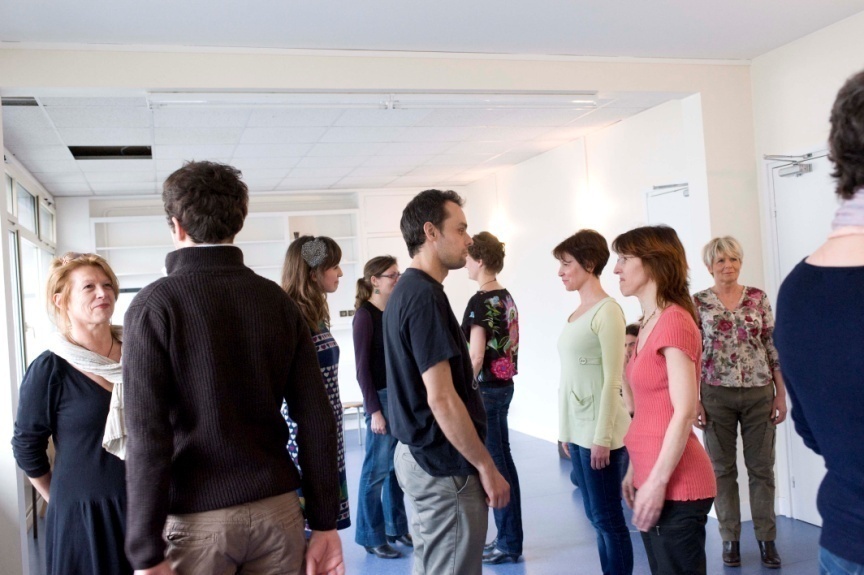 Participation active et interaction
OUTILS DU MANAGER ET DU COMEDIEN
3
1
Ecoute empathique et reformuler
Répéter-Jouer
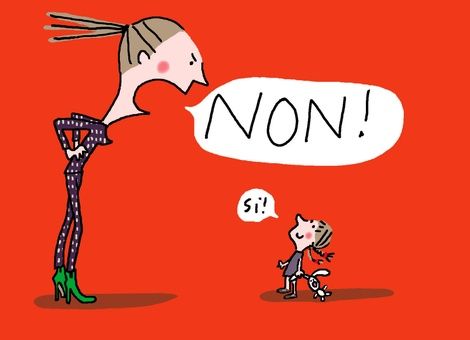 2
4
Ecouter le non-verbal
Questionner
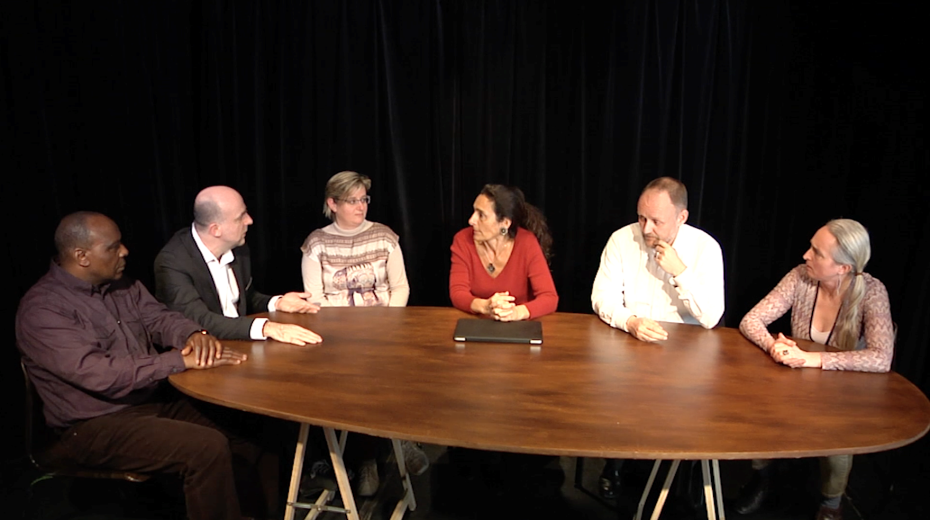 Avec le comédien dans les jeux de rôles des situations professionnelles délicates
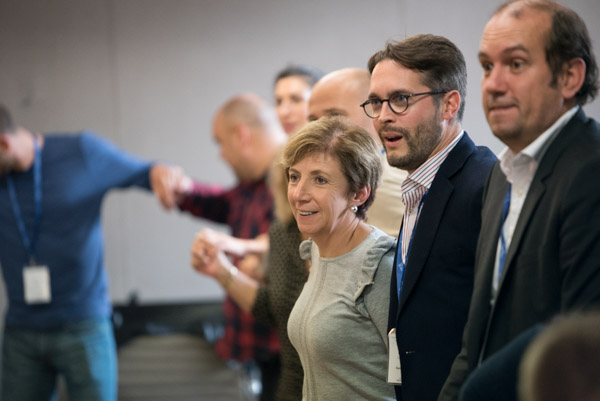 Accompagnement professionnel
QUELS SONT LES OUTILS THEÂTRAUX ET LES TECHNIQUES COMPORTEMENTALES?
TECHNIQUES THEÂTRALES
TECHNIQUES COMPORTEMENTALES
La voix
L’expression corporelle et la gestuelle
Le rire, l’humour au service de la relation et de l’apprentissage
L’expression et la gestion des émotions
L’observation et l’adaptation à mon interlocuteur
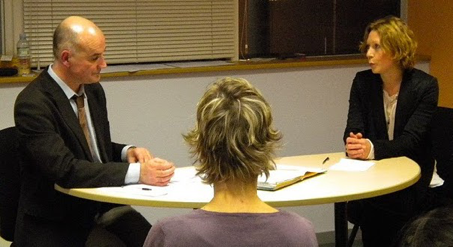 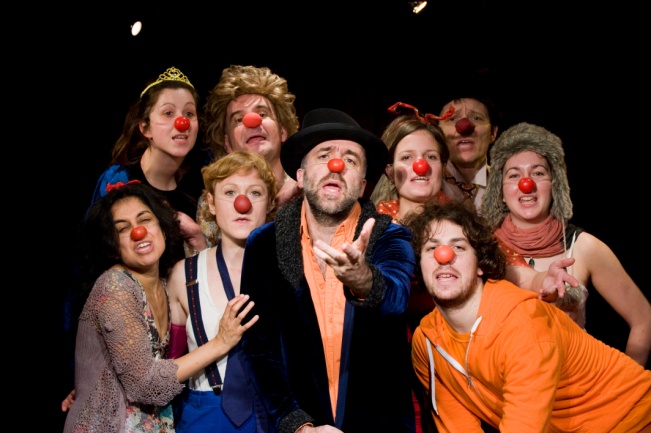 LA VIDEO FEEDBACK
QU’EST-CE QUE LA CNV?
Un outil de communication qui favorise la qualité relationnelle

COMMENT? 

En écoutant

En tenant compte des sentiments pour assouvir les besoins des personnes (sécurité, reconnaissance)

- En réalisant une demande d’action
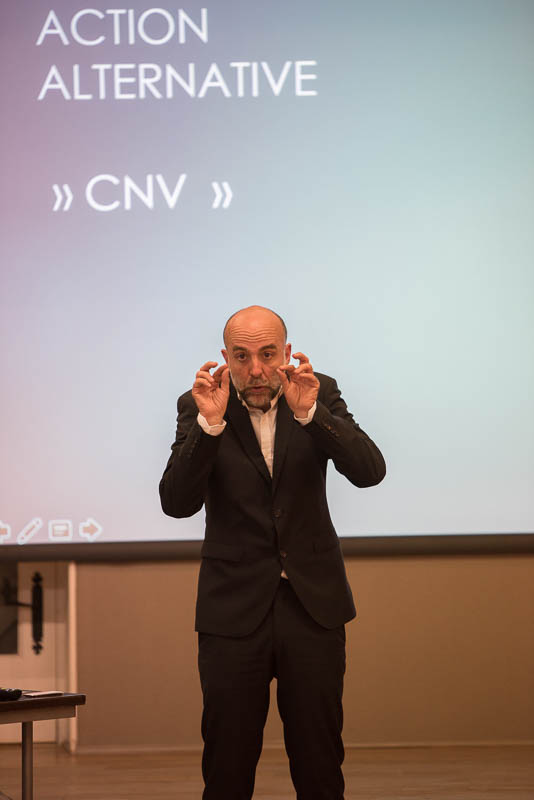 OUTILS DE LA CNV
QUALITE RELATIONNELLE
Faits
Sentiments
Besoins
Demandes d’action
LIEN
QUE PENSEZ-VOUS QUE NOS METHODES PEUVENT APPORTER A VOS COLLABORATEURS? POURQUOI?
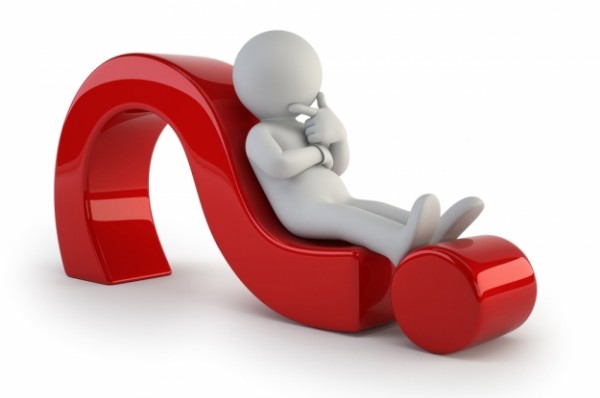 Pratiques près de leurs réalités professionnelles

Développer les compétences relationnelles et humaines

Enlever les barrières de l’apprentissage dans un climat ludique

Révéler les comportements, en les reproduisant par le comédien, et en décryptant le non-verbal et les émotions
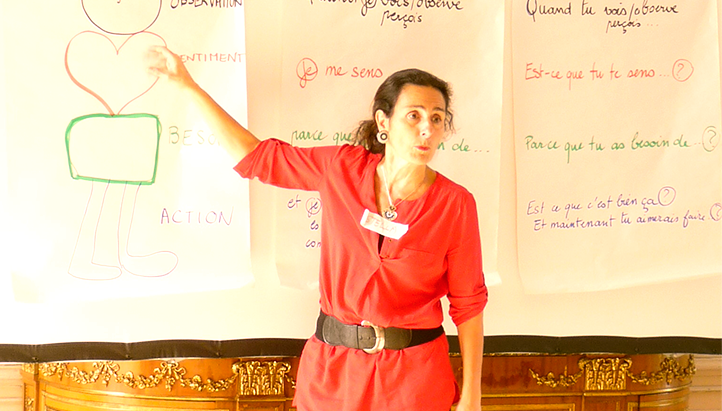 NOTRE ETHIQUE : 6 C
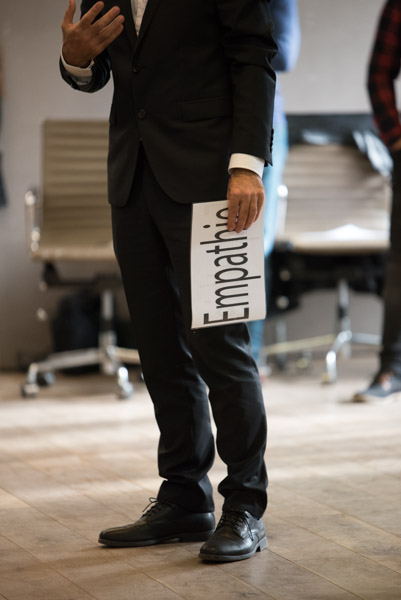 Confidentialité

Confiance

Comique

Co-construction

Co-responsabilité

Co-formation
THEÂTRE D’ENTREPRISE ET EVENEMENTIEL
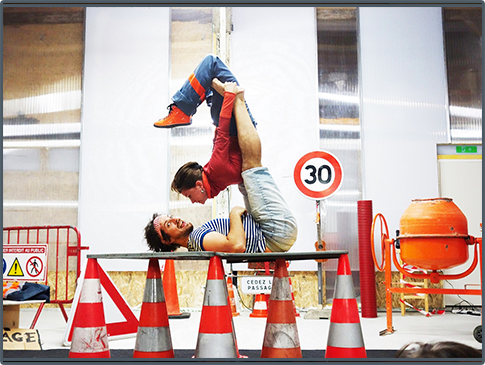 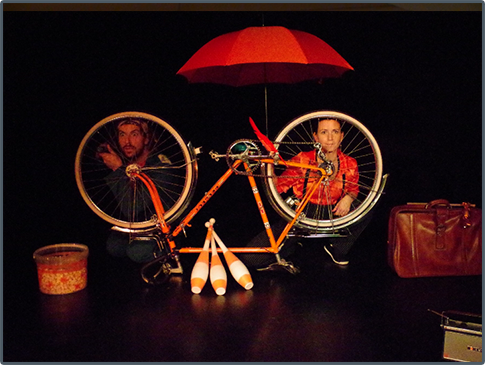 REFERENCES D’ORGANISMES PRIVES
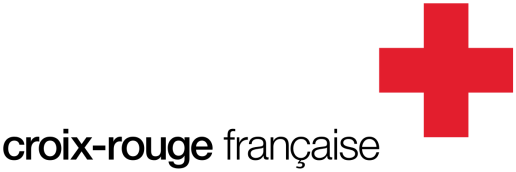 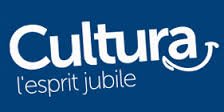 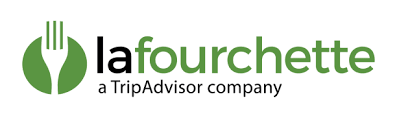 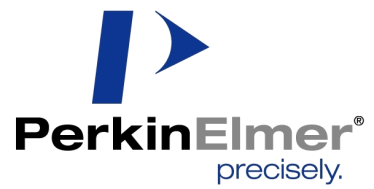 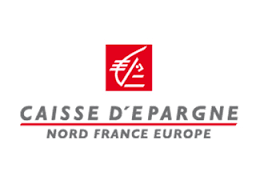 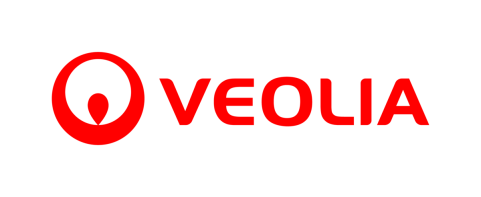 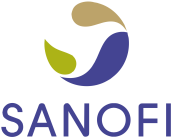 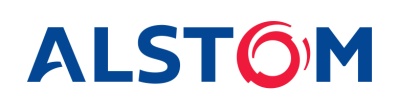 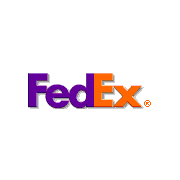 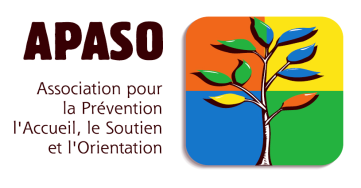 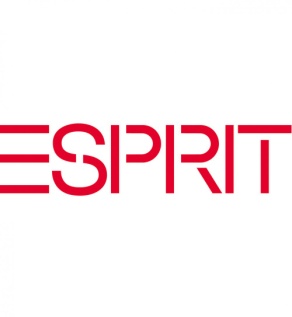 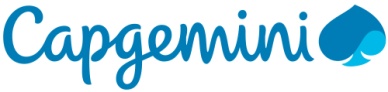 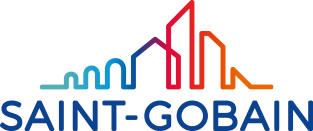 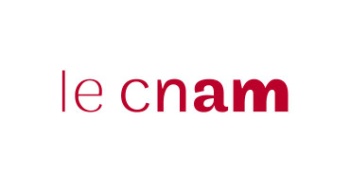 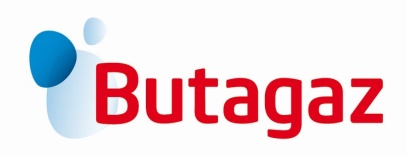 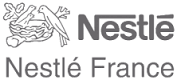 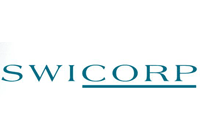 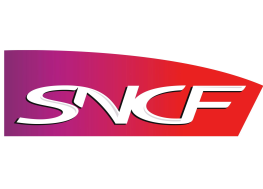 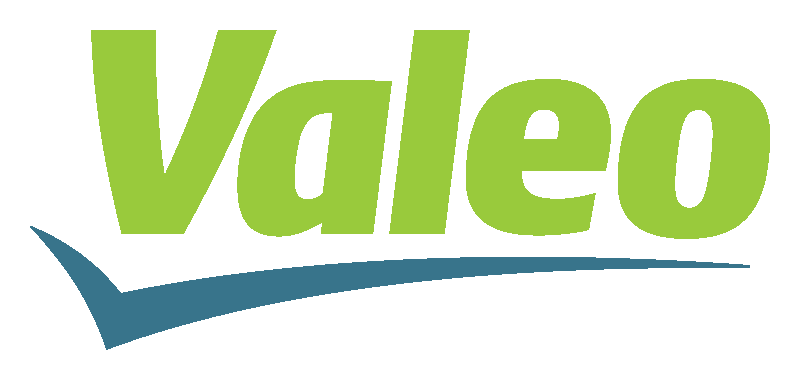 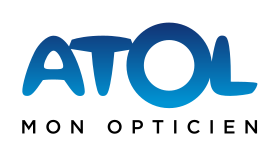 REFERENCES D’ETABLISSEMENTS D’ETUDES SUPERIEURES
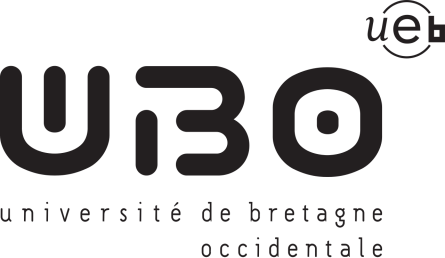 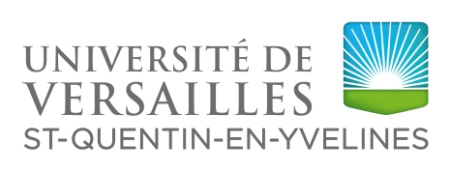 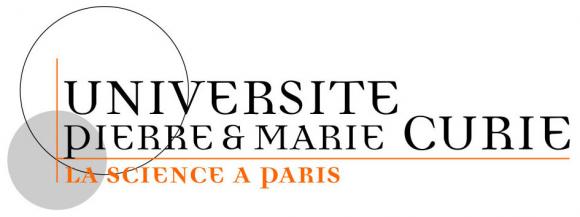 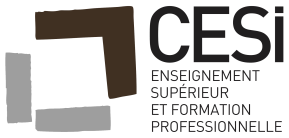 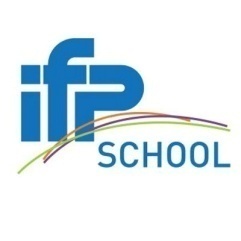 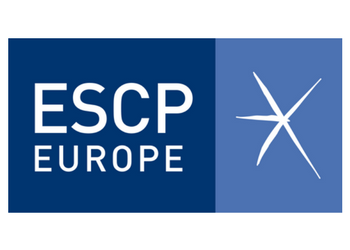 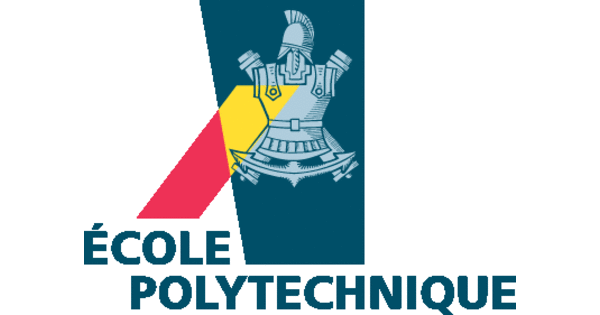 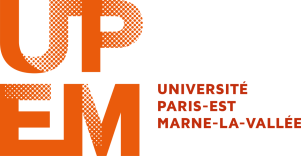 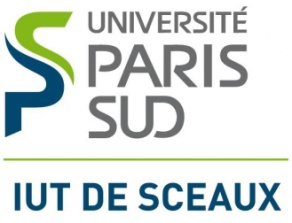 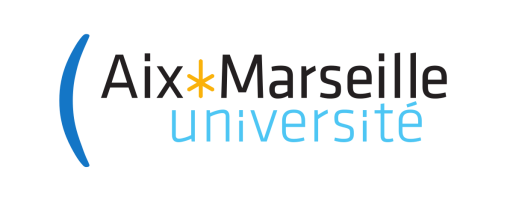 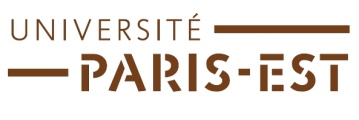 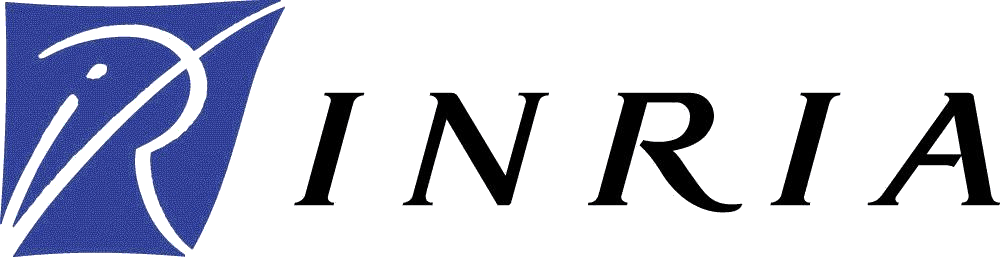 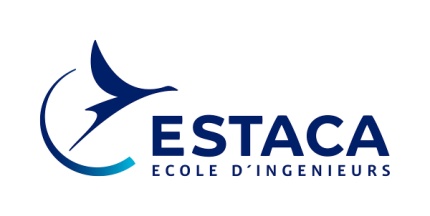 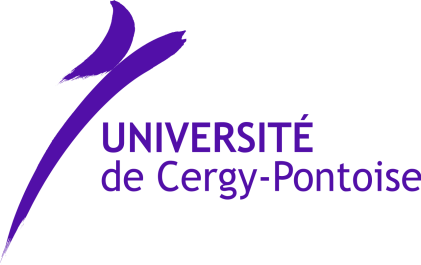 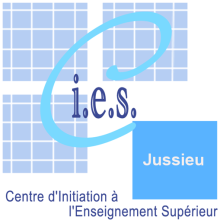 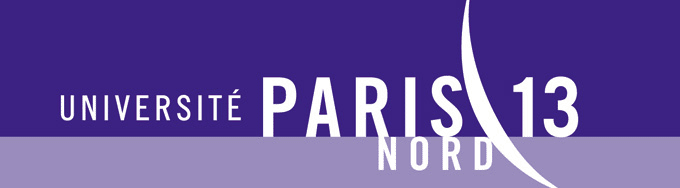 REFERENCES D’ORGANISMES PUBLICS
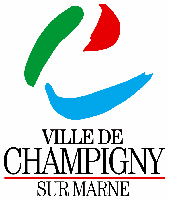 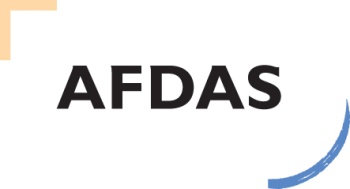 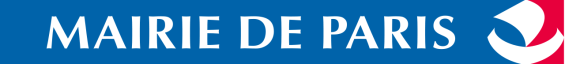 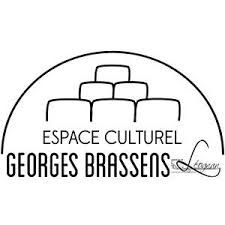 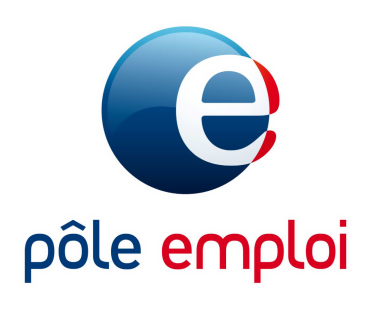 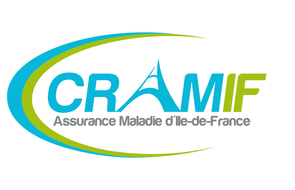 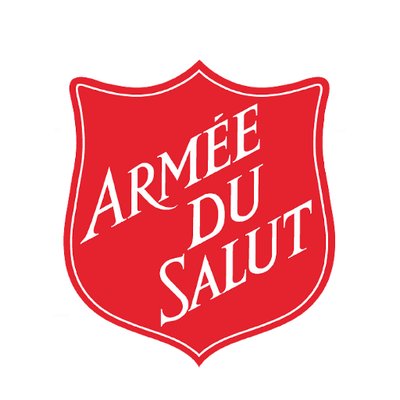 PROGRAMME DU COACHING EN 6 SEANCES
Diagnostic

« Moi » dans les relations interpersonnelles

« Moi » mes fonctions

Apprentissage des techniques comportementales, et de l’acteur

Jeux de rôles et improvisations

Plan d’action, actions